Streaming Topic Modeling
Justin Garrard
MOtivation
Can ”infinite compute” capacity turn batch jobs into a streaming application?

Wouldn’t it be cool to be able to model what people are talking about online in near real-time?
Light topic modeling
Doc 1
Vector 1
LDA Model - 2 topics
Doc 2
Vector 2
Dictionary
Doc 3
Vector 3
.
.
.
.
.
.
Doc n-1
Vector n-1
Doc n
Vector n
Light topic modeling
Doc 1
Vector 1
LDA Model - 2 topics
Doc 2
Vector 2
Dictionary
Doc 3
Vector 3
.
.
.
.
.
.
Classification
Doc n-1
Vector n-1
Doc n
Vector n
New Doc
DISTRIBUTED WORKFLOW
LDA Model - 4 topics
Start
Shared
Dictionary
Doc
Vectors
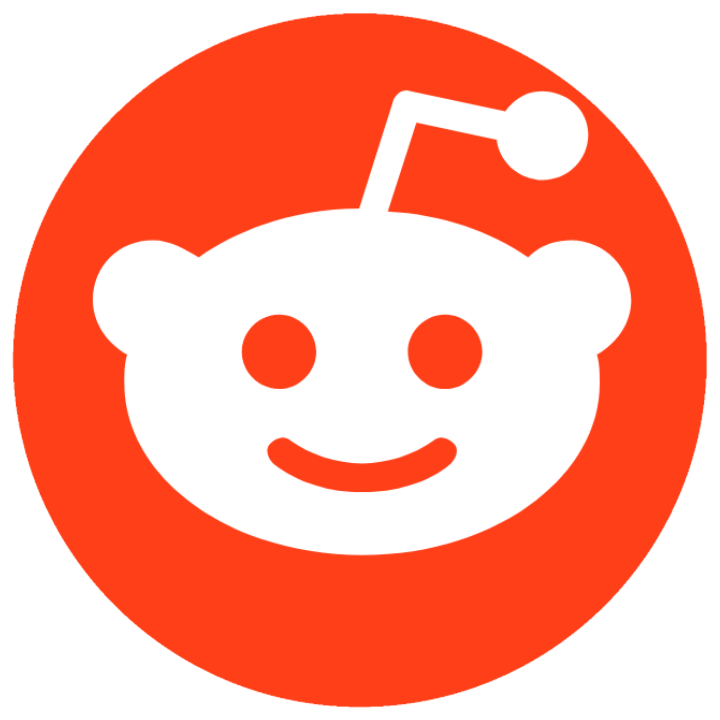 LDA Model - 4 topics
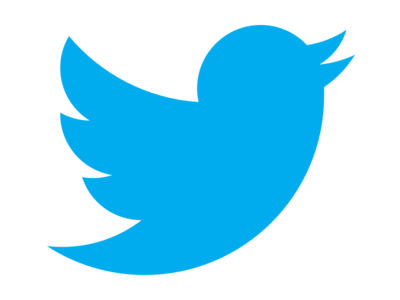 Shared
Dictionary
Vector
Classification
LDA Model - 4 topics
Start
Shared
Dictionary
Doc
Vectors
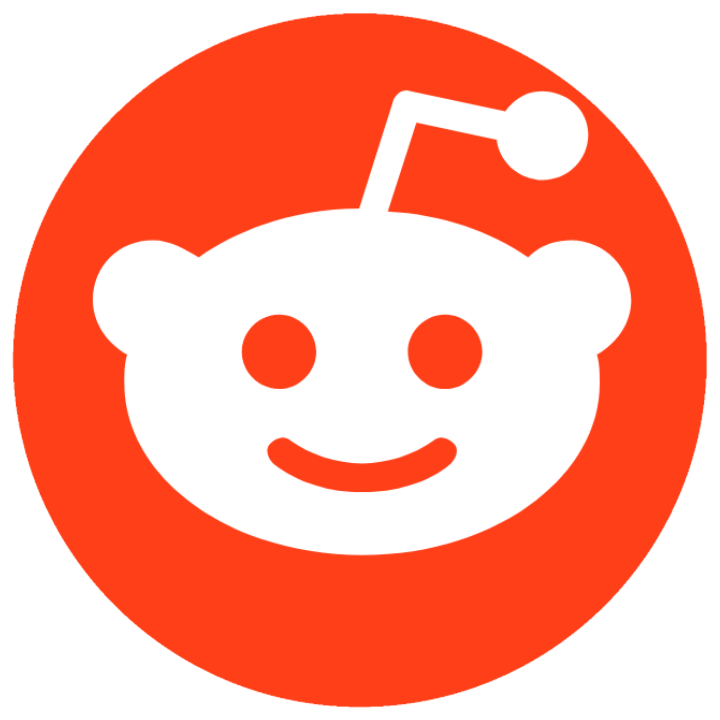 LDA Model - 4 topics
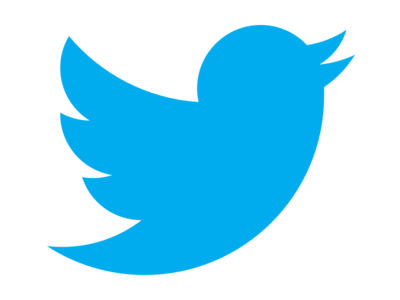 Shared
Dictionary
Vector
Classification
For science
Is bigger better?
Does training the model on more data per classification make the prediction:
More accurate?
More Granular? (i.e. could ‘politics’ be broken down to model individual issues)

How many tweets make this worthwhile?
What volume of new documents to classify is required to notice a speedup over running classification on a local machine?
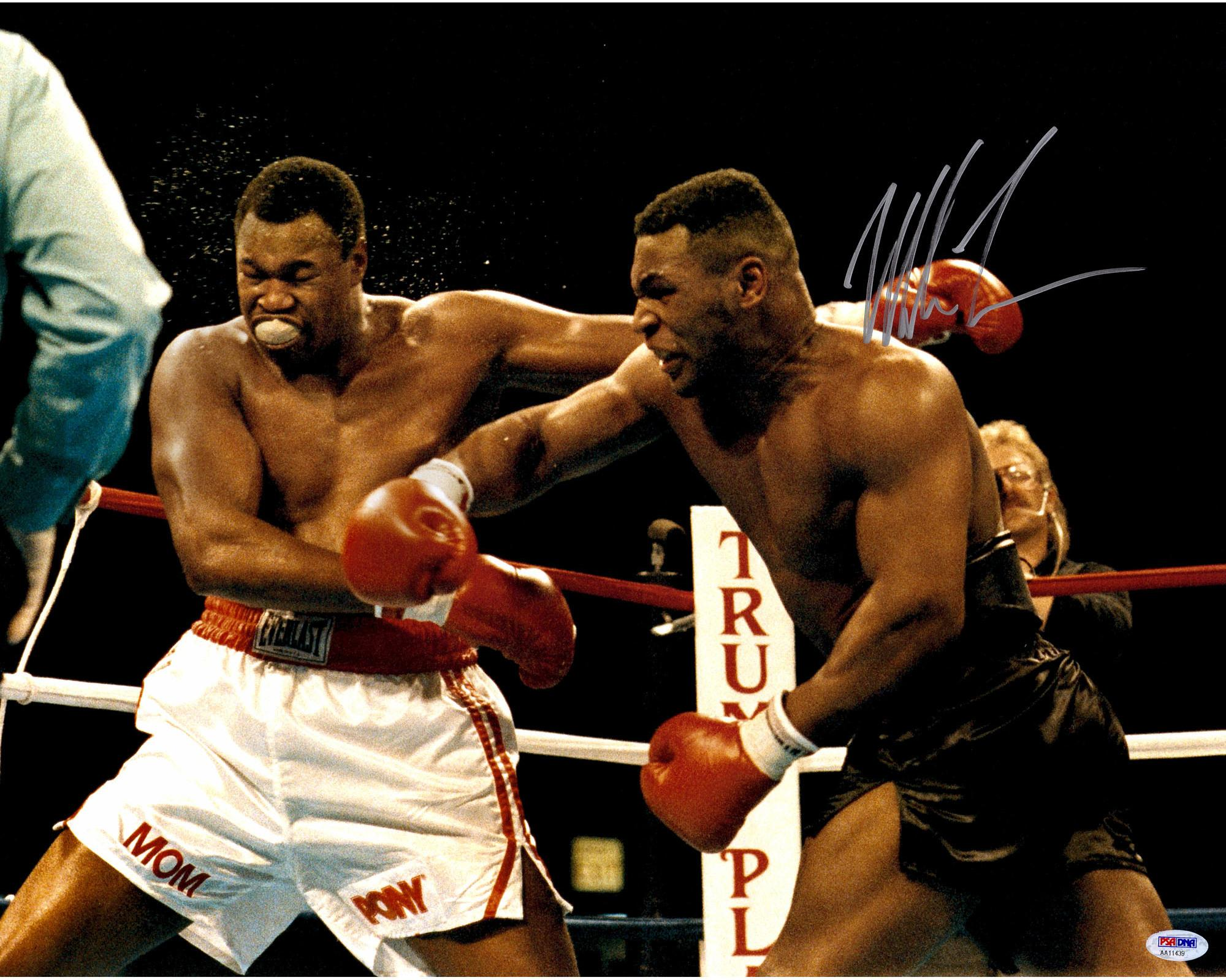 From https://www.sportsmemorabilia.com/
Getting Punched in the Face by AWS
Getting Punched in the Face by AWS
Lambdas cannot access the public internet without an AWS Virtual Private Cloud configuration
Getting Punched in the Face by AWS
Lambdas cannot access the public internet without an AWS Virtual Private Cloud configuration
I am stuck running reddit requests from my main program, then using lambdas for preprocessing
Currently pulling back and ‘cleaning’ ~130000 words in 15 seconds for one “topic”
Getting Punched in the Face by AWS
Lambdas cannot access the public internet without an AWS Virtual Private Cloud configuration
I am stuck running reddit requests from my main program, then using lambdas for preprocessing
Currently pulling back and ‘cleaning’ ~130000 words in 15 seconds for one “topic”
My local ec2 bricked at preprocessing 2M words, so I could only model less than 20 topics
Even fewer if I decided to pull back more words per Reddit page in the interest of granularity/accuracy
Getting Punched in the Face by AWS
Your Lambdas have dependencies? I hope you don’t have a lot of dependencies!
Getting Punched in the Face by AWS
Your Lambdas have dependencies? I hope you don’t have a lot of dependencies!


The Gensim library I need for my models is 253 MB!
Manually curate which files in the Gensim libraries are vital and shave the rest
Then include saved Dictionary and LDA Model and ship the whole thing to S3
Conclusions
Without the VPC my prospects for speeding up the data retrieval aren’t promising
“Is bigger better” is currently on ice until scraping way bigger becomes feasible

The Lambda Topic Prediction has just come become deployable
There are Gensim path dependencies hidden somewhere in the libraries

The only feasible test left is to measure where the streaming benefit of “infinite compute” kicks in.
Conclusions
Conclusions
Conclusions-Lessons Learned
85% Package Management, 13% Lambda Limitations, 2% Application

Python3 does not ship native to AWS ec2
Need to access ec2’s extended package options and manage python3 out of virtualenv

Develop a local understanding of python binaries to troubleshoot in the Lambda serverless void